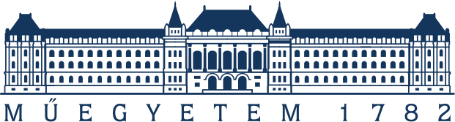 Átállás a Távolléti Oktatásra - Tapasztalatok
Dr. Csorba Kristóf
Előzmények
Neptun 
Moodle(karonként változó mértékben)
Office 365 oktatási licensz(változó kihasználtság)
Felvett előadások (videotorium.hu)

Változatos, szűkebb körű kísérletek
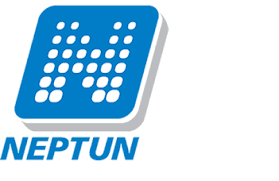 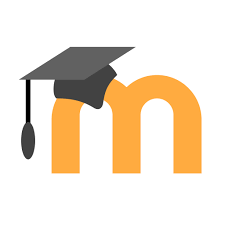 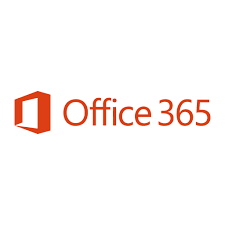 Átállás a tavaszi szünet alatt
Távoktatási Bizottság:gyors technikai támogatás
Microsoft Teams bevezetése
Minden tantárgyhoz
Live Event licenszek
Cisco WebEx
Oktatástechnológiai Teams csoport
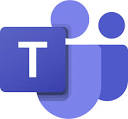 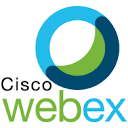 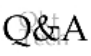 [Speaker Notes: Nem írtunk elő kötelezően használandó technológiákat.
Oktatástechnológiai csoport: már egyáltalán az, hogy könnyen tudunk ilyet készíteni, nagy előrelépés!]
Technológiák
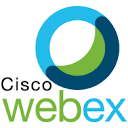 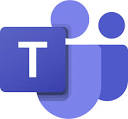 Kontaktórák
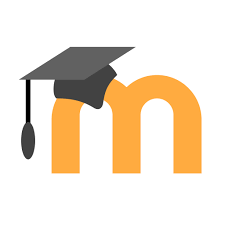 Aszinkron kommunikáció
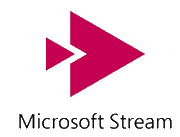 Tantárgyihonlapok
Tartalommegosztás
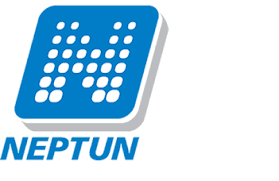 Adminisztráció
[Speaker Notes: Stream: jogvédelmi megfontolások]
Előadások
Órarend marad
Élő vagy előre felvett?
Technológiai biztonság
Minőség
Interakció
Szociális szempontok
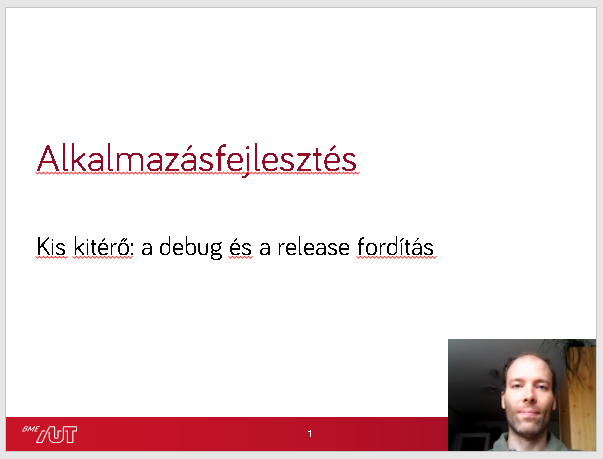 Laborok, gyakorlatok
Online konzultáció
Elhalasztott mérések
Laborvezető videófelvételen elvégzi amérést
Interaktív mérés alaborvezetővel
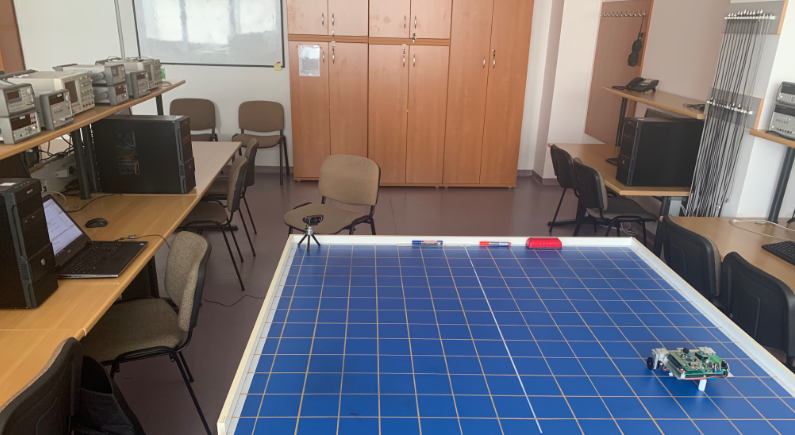 Nehézségek
Hallgatói és oktatói terhelés is nőtt(átmeneti időszak, új környzet)Mindenkitől megértő hozzáállást kíván!
Számonkéréseken csalások ellenőrzése(becsületesek dolgát nehezíti)
Moodle szerver gyors kapacitás növelése
Előnyök
Teams, aszinkron kommunikáció
Digitalizált tananyagok
Félév végi beszámolók: akárhányterem lehet a legnépszerűbbidőpontokban
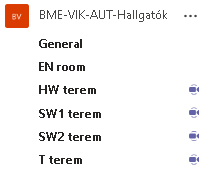 Összefoglalás
10 nap alatt 10 év fejlődés (a kényszer nagy úr)
Célunk:
Digitalizált oktatás megtartása
Képzésünk átalakításahibrid megoldás: online és személyes részek